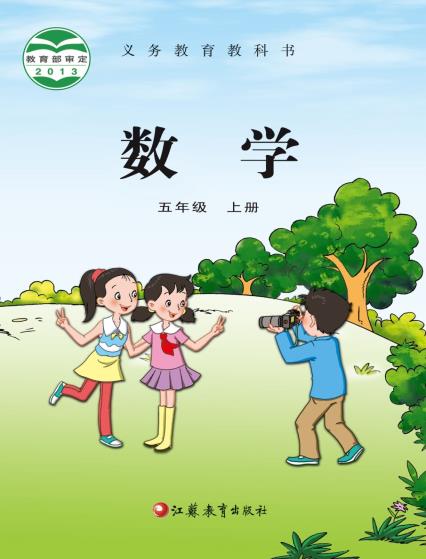 第五单元 · 小数乘法和除法
商的近似值
第2课时
WWW.PPT818.COM
计算下面各题，得数保留两位小数。
18.5÷6≈
3.08
1.5÷0.76≈
1.97
2.5÷70≈
0.04
34÷6.5≈
5.23
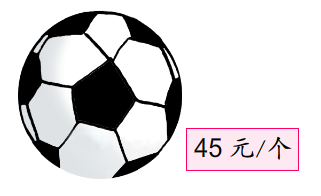 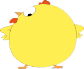 13
300元最多可以买多少个足球？
（得数应是整数）
这个结果对吗？
7
个
6
.
6
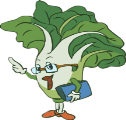 四舍五入
4
5
3
0
0
7
0
2
3
0
0
7
0
2
300÷45≈
（       ）
3
0
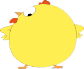 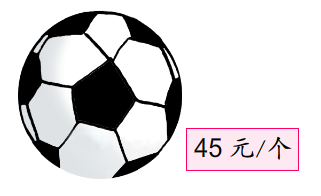 13
300元最多可以买多少个足球？
（得数应是整数）
6
个
个
6
.
6
0
4
5
3
0
45×7＝
315（元）
7
0
2
3
0
0
买7个不够
7
0
2
300÷45≈
（       ）
3
0
答：300元最多可以买6个足球。
练一练
每个油壶可以装3千克油，装40千克油需要多少个油壶？
个
13
这个结果对吗？
1
3
.
3
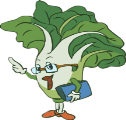 3
4
0
“去尾”
3
1
0
9
40÷3≈
（       ）
1
0
9
1
练一练
每个油壶可以装3千克油，装40千克油需要多少个油壶？
13
个
1
3
.
3
3
4
0
3
13×3＝
39（千克）
1
0
9
“进一”
40÷3≈
（       ）
1
0
9
1
练一练
每个油壶可以装3千克油，装40千克油需要多少个油壶？
14
个
1
3
.
3
3
4
0
3
14×3＝
42（千克）
1
0
9
“进一”
答：装40千克油需要14个油壶。
40÷3≈
1
0
（       ）
9
1
每套衣服用布2.2米，30米布可以做多少套这样的衣服？
13
套
1
3
.
5
0
.
“去尾”
2
2
2
2
3
0
8
0
6
6
2
1
0
答：30米布可以做13套这样的衣服。
1
0
30÷2.2≈
1
（       ）
0
1
归纳总结
求商的近似值的方法：
       先算出比需要保留的小数位数多一位的商，再根据时间情况选择“四舍五入”法、“去尾”法或“进一”法写出结果。
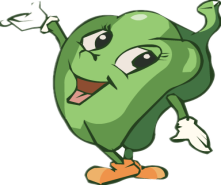